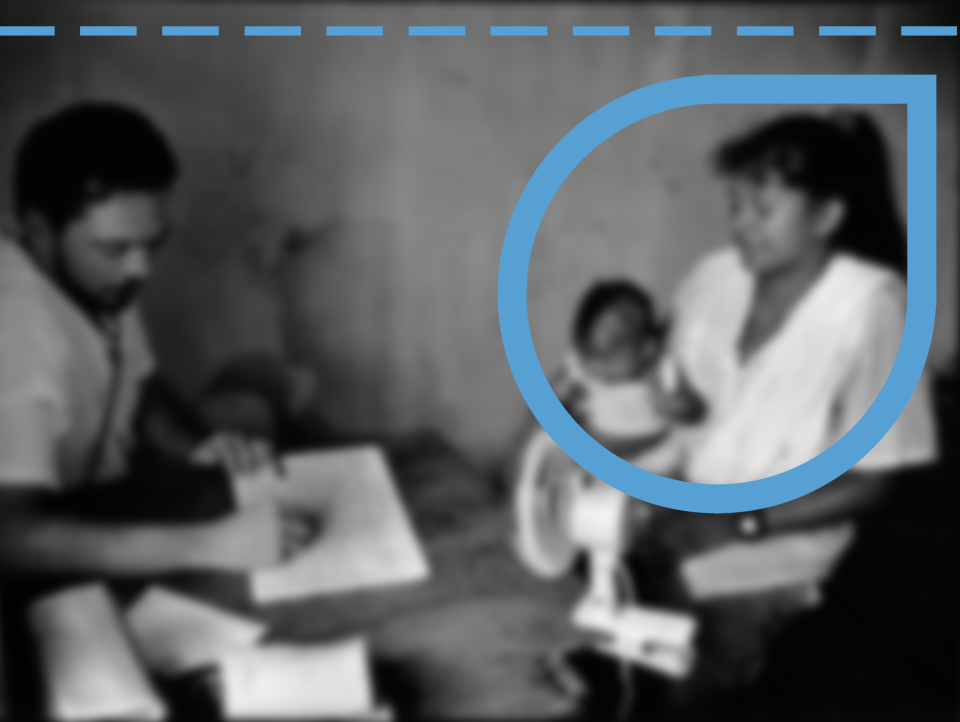 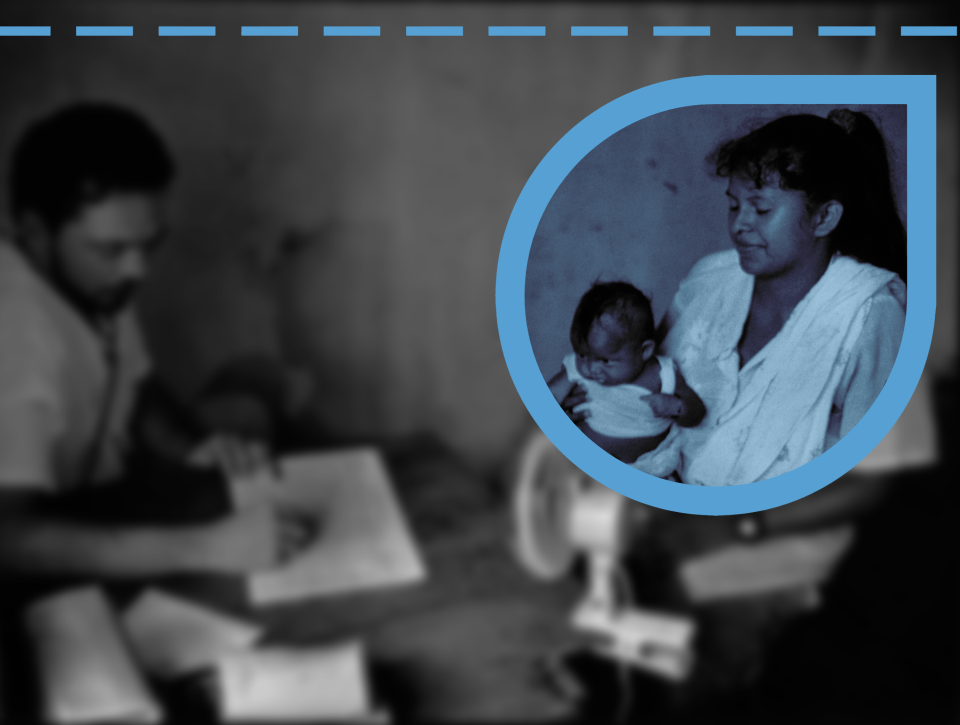 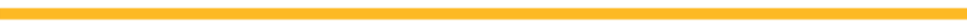 Regional Report on the Health of Migrants in the Northern Triangle and Nicaragua
September 28,  2016
San José, Costa Rica
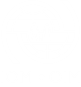 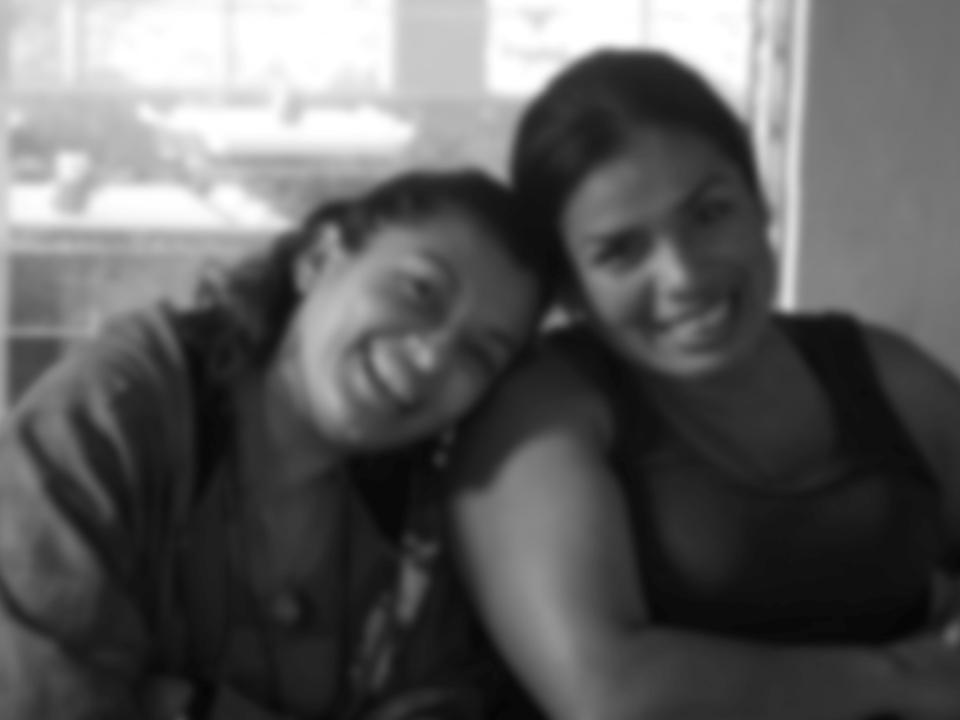 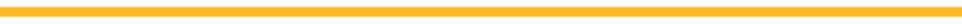 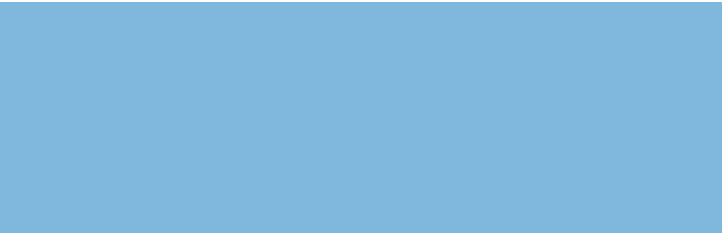 “Today´s real borders are not between nations, but between powerful and powerless, free and fettered, privileged and humilliated.  Today, no walls can separate humanitarian or human rights crises in one part of the world from national security crises in another.”
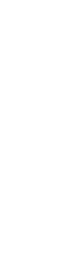 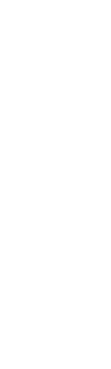 Kofi Annan, Peace Nobel lecture,  2001.
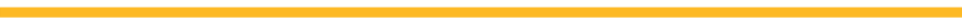 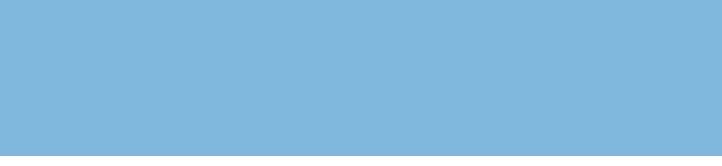 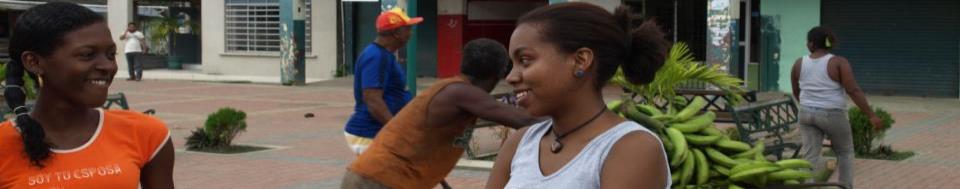 The migration cycle and its effect on migrants and their families
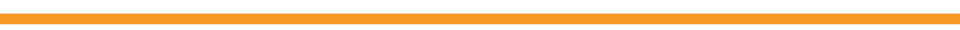 IRREGULAR MIGRATION

NO AWARENESS OF THEIR RIGHTS

DISCRIMINATION

CONDITIONS DURING TRANSIT, LODGING AND WORK

VIOLENCE

ACCESS TO SERVICES
VULNERABILITIES
VULNERABILITIES
Health conditions of migrants
VULNERABILITIES
VULNERABILITIES
[Speaker Notes: Consecuencias particulares derivadas de la condición específica de la población como migrante indocumentada, y las condiciones de cada individuo, en el ciclo migratorio.

Las consecuencias diferenciadas que son expresión de factores de vulnerabilidad específicos para ciertas poblaciones de migrantes de acuerdo a sus condiciones de género, etnia, orientación sexual y edad.

Las consecuencias a mediano y largo plazo en la salud de la población migrante a partir de las distintas situaciones y experiencias que viven las personas durante el ciclo migratorio.]
COMMUNITY OF ORIGEN 

“Those left behind”
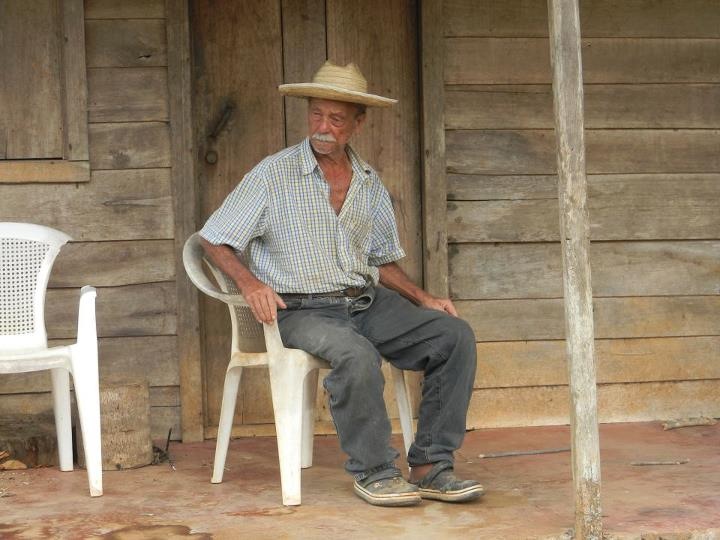 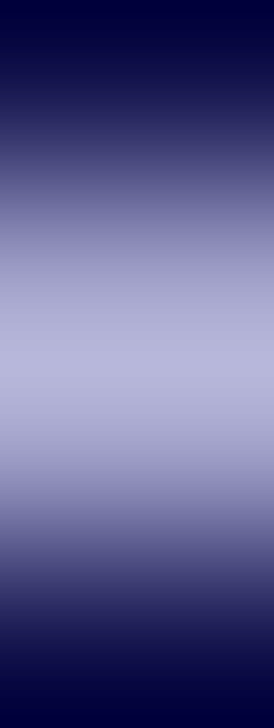 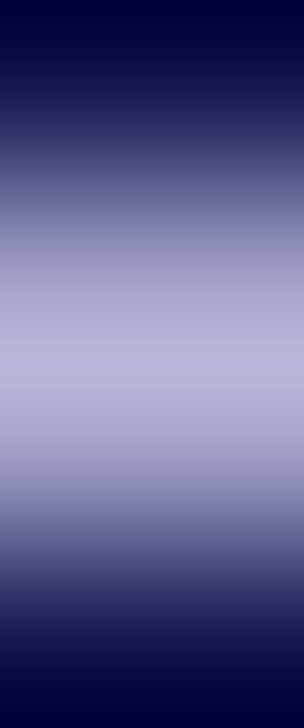 Labor: agricultural, underqualified

Income: $ 300. 


REMITTANCES
Extra income in most of the families 
(88.5%  El Salvador)
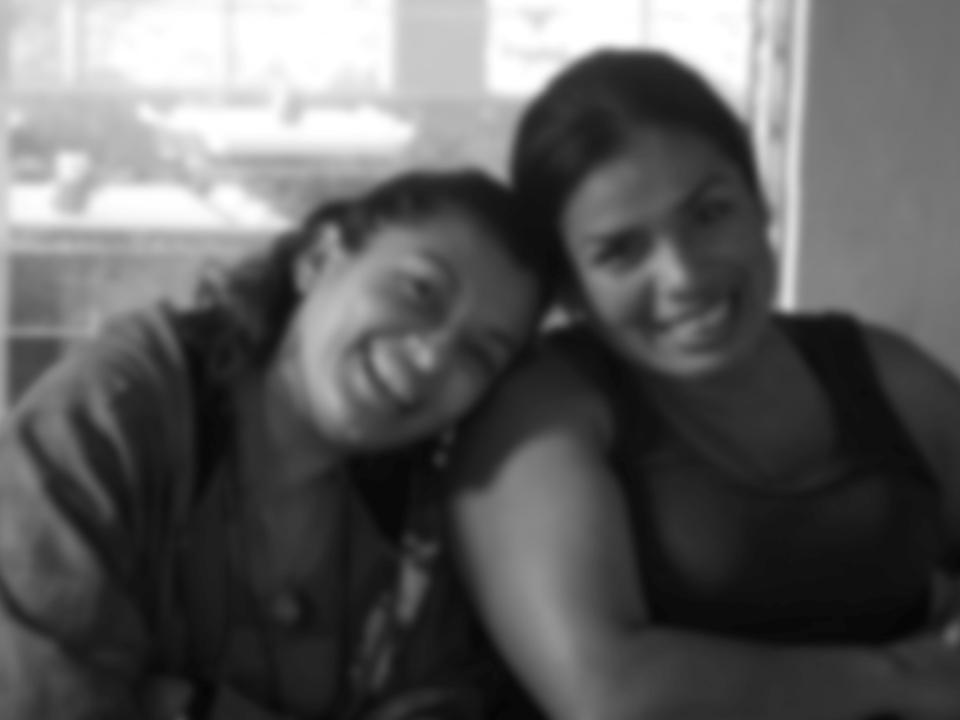 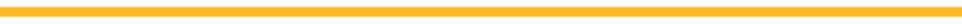 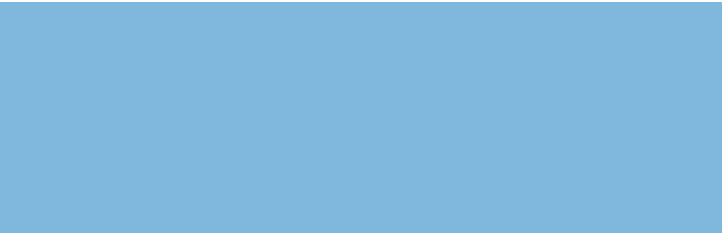 “Mi hermano [que migró] nos ayudaba. Le enviaba dinero a mi mamá y, de alguna manera, ella me ayudaba a mí. Es una cadena que, al final de cuentas en el caso de las remesas, nos ha ayudado bastante, no solo para lo que es salud, sino, incluso, para educación y alimentación.”
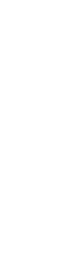 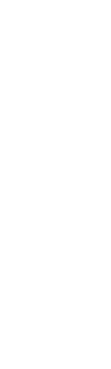 FLACSO-OIM, 2015
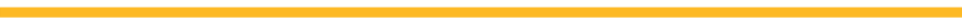 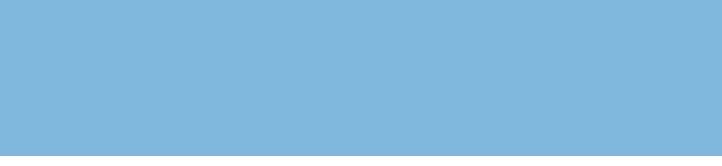 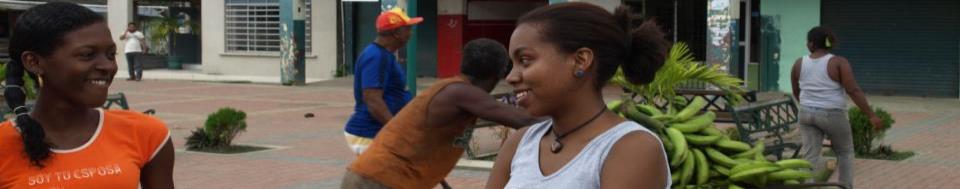 REMITTANCE USE
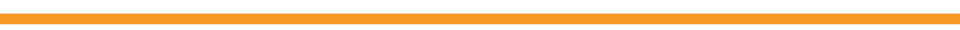 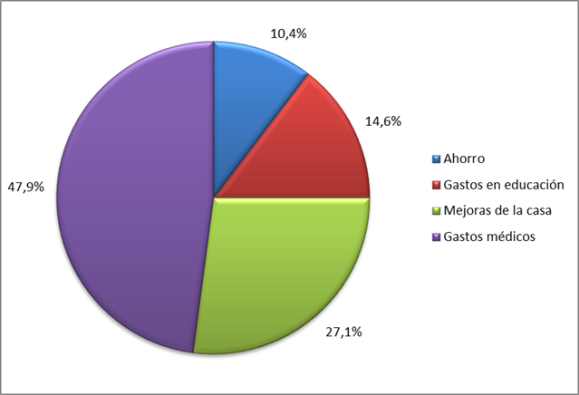 NOT necessarily improves conditions for the families 
To cover first hand needs  (cereals, meat, vegetables)
Increase in use of fast food 
Health: Pocket spend
Not enough! 
 priorities
Estudio Nicaragua
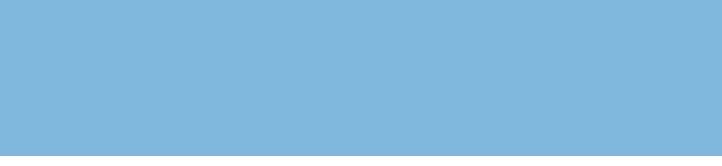 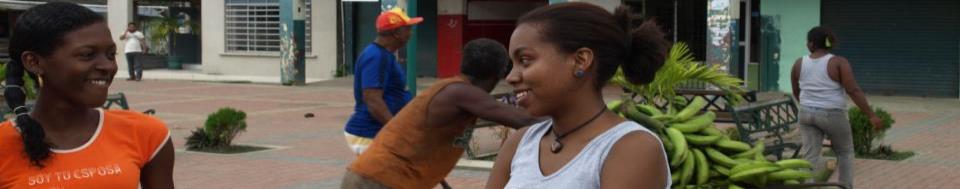 HEALTH CONDITION
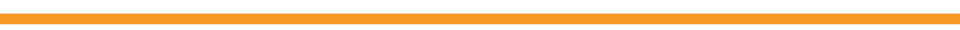 PHYCHOSOCIAL SPHERE
43% (El Salvador) indicated any type of disease 

Hypertension, diabetes, Joint pain, pulmonary affectations, others.
Mild Depression: 88,5%  
Mild Anxiety: 88%
Severe anxiety: 12%
Hopelessness: 25%
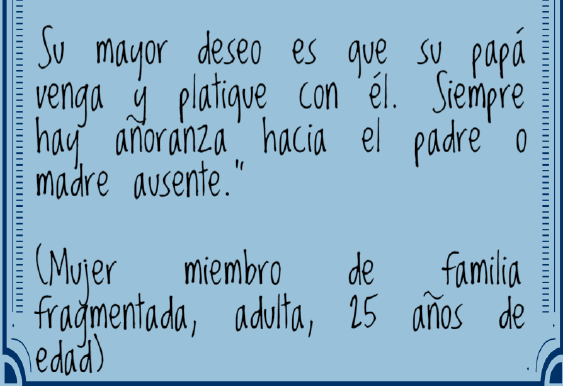 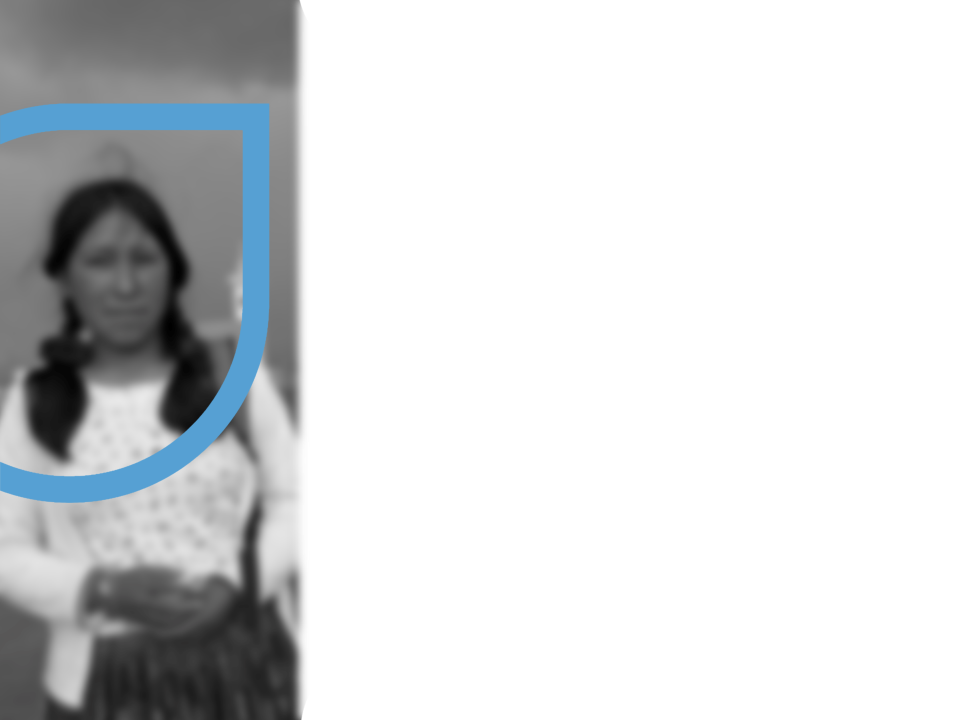 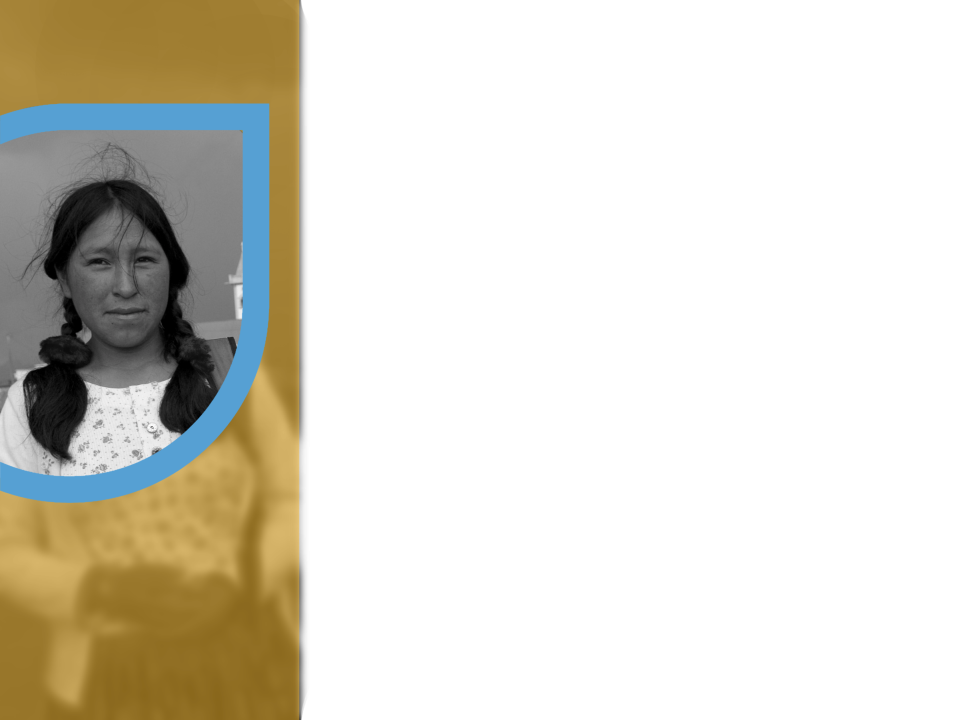 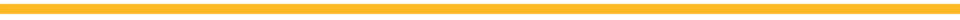 SOCIAL AND FAMILY ROLES
After departure:
Restructuring of new roles 
Decision making and care now with other family members (generally grandmothers and aunts)  
Loneliness in teenagers
Higher stress to female population
Family disputes which end in psychosocial alterations and higher risk of family desintegration
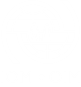 TRANSIT 
“Those who are moving”
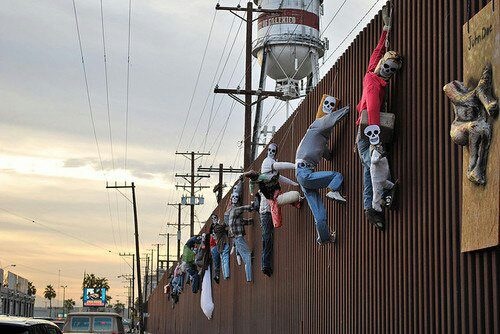 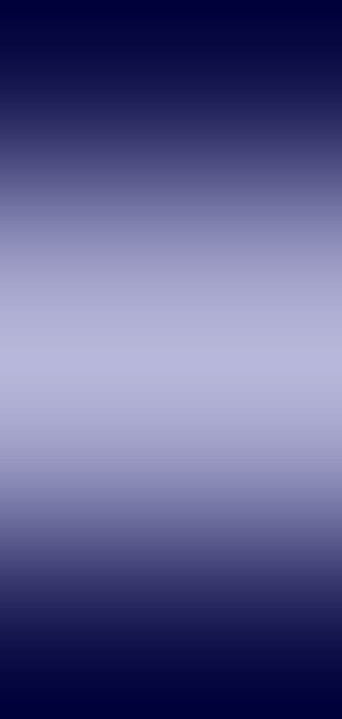 Mainly young people
Montlhy income below minimun wage
Primary education



Reasons to migrate:
unemployment, poberty, search for job opportunities
criminal and domestic violence
Family reunification
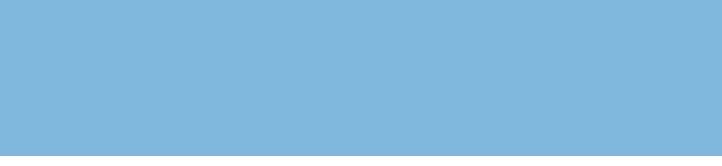 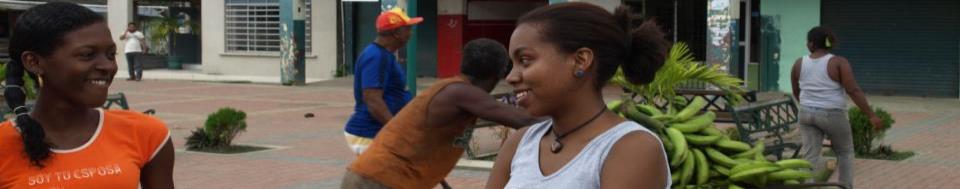 Long routes
Exploitation by smugglers and traffickers
Precarious conditions
Irregular migration
Criminal Violence
Health during transit
Specific conditions during transit
Sexual Violence
[Speaker Notes: La salud de la población que se encuentra en tránsito hacia el país de destino se ve afectada por las situaciones específicas que debe enfrentar en el trayecto, producto frecuentemente de su situación de irregularidad, la cual les expone a explotación por parte de traficantes de personas, largos trayectos en condiciones precarias, violencia criminal y sexual. 

Niños, niñas y mujeres son especialmente vulnerables sea a las condiciones extremas del viaje, como a la violencia física y sexual, las cuales pueden tener consecuencias de largo plazo en su salud.]
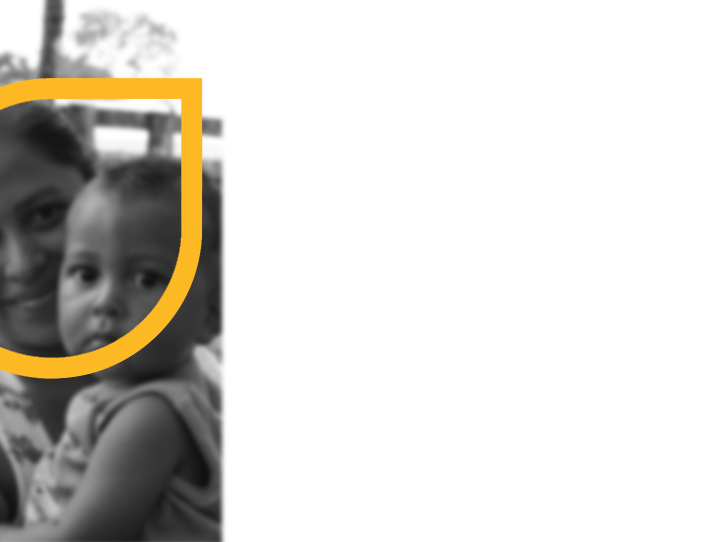 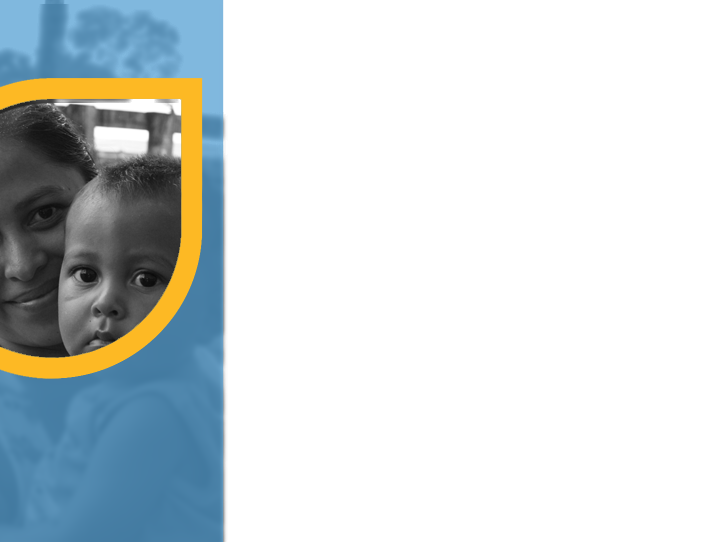 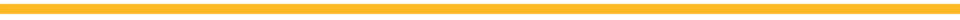 PHYCHOSOCIAL SPHERE
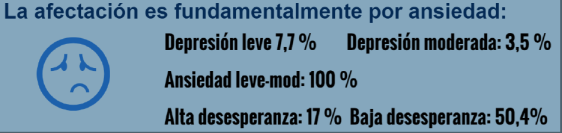 Al momento de iniciar el tránsito: bajo nivel de morbilidad (3% - 8% para entrevistados en El Salvador), presentando principalmente enfermedades de carácter no transmisible
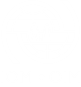 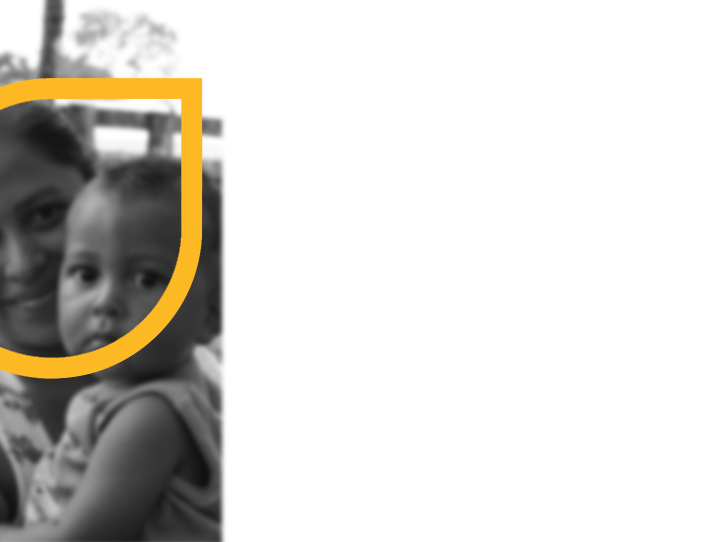 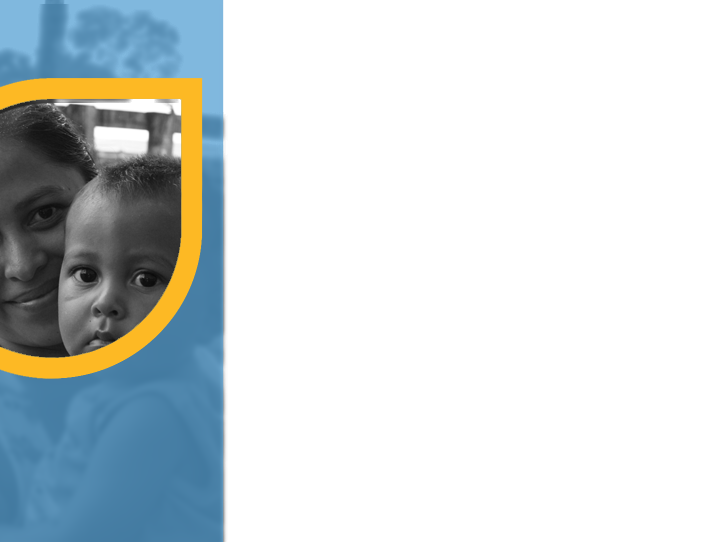 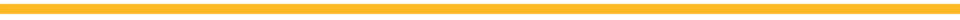 En la medida que las personas migrantes se distancian de su país de origen se reporta un mayor nivel de morbilidad, principalmente por enfermedades infecciosas, seguida de cuadros de diarrea, fiebres inespecíficas y alergias. 

asociado a las condiciones en ruta:
falta de alojamiento adecuado
alimentos y bebidas contaminados
poca disponibilidad de servicios básicos
Deshidratación
Hipotermia
Hacinamiento
Asfixia.
la exposición a climas extremos
falta de higiene
medios de transporte inseguros
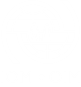 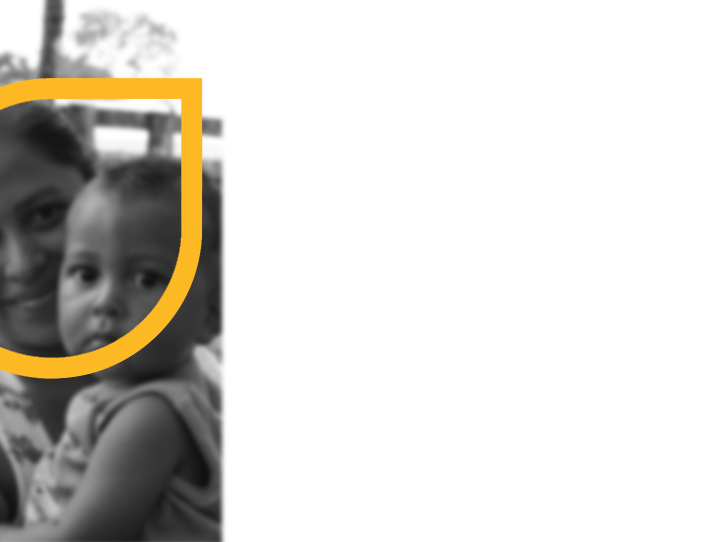 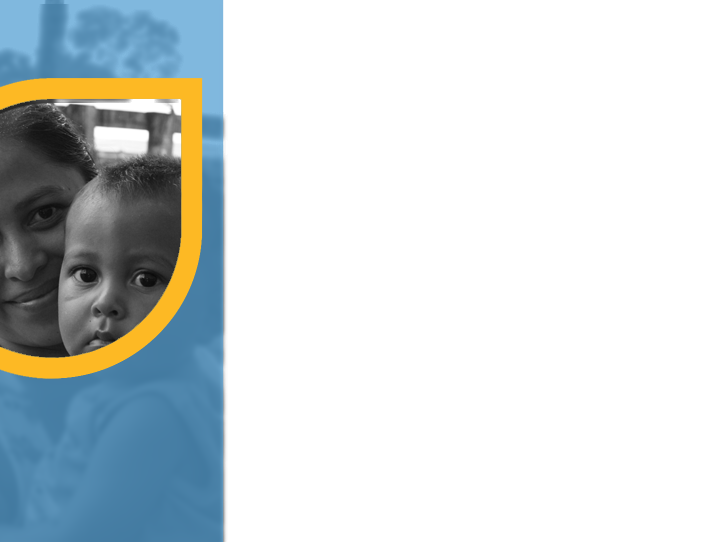 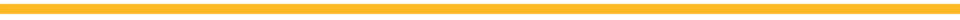 Knowledge on HIV:
Mainly adquired in country of origin 
Basically through media (TV, Radio)


43% reported doing HIV test:
Male: 28% 
Female: 15%
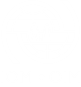 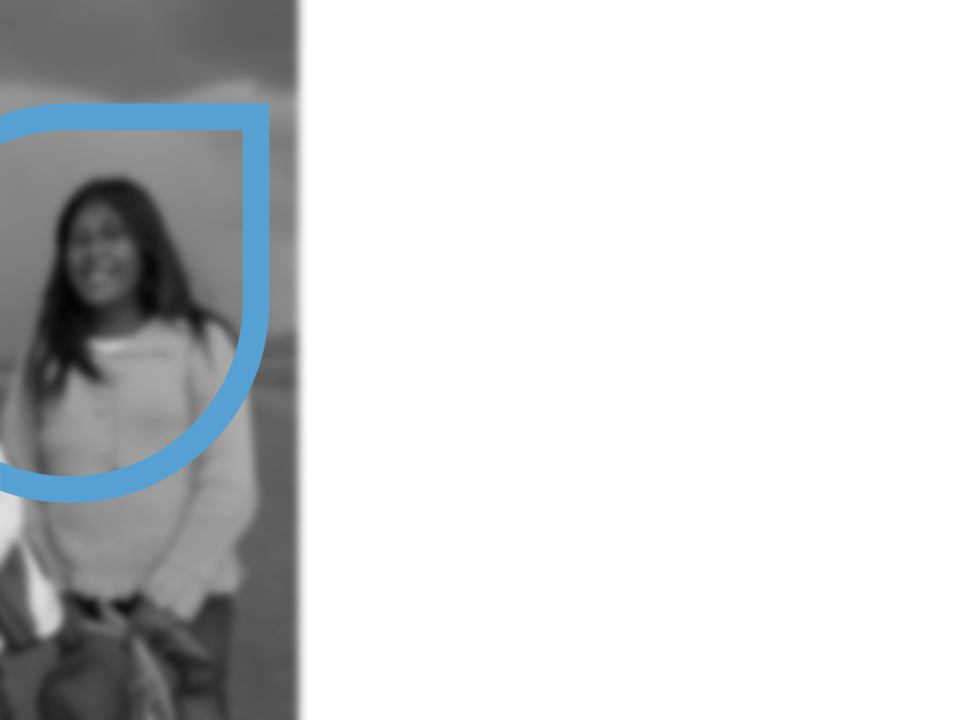 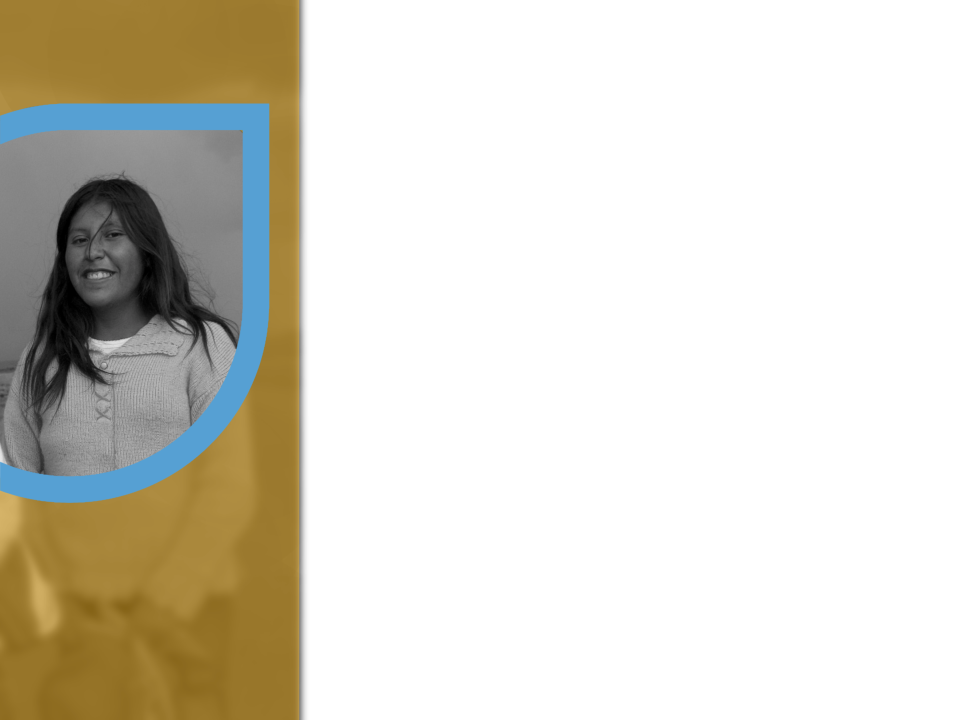 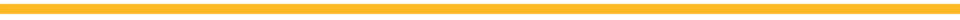 SEXUAL HEALTH
Mayority reported having sexual intercourse without any protection during transit.
Important percentage of women using injectable contraception methods prior to the journey. 
Priority: avoid pregnancy, not necessarilly protecting against infectious diseases.
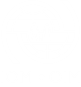 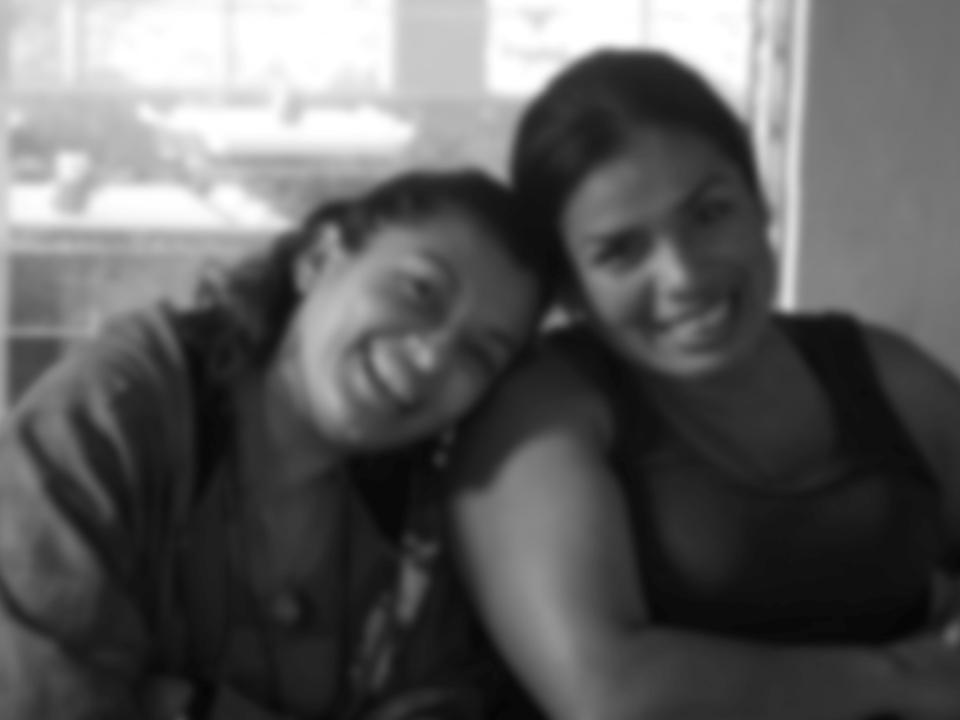 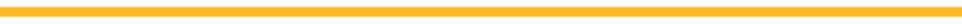 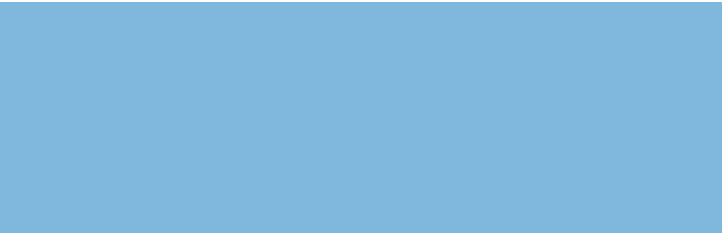 ““Las niñas y niños que viajaban con ellos se enfermaron de fiebre, vómito, gripe. Los guías compraban las medicinas porque no los podían llevar a ningún centro, los explotan  y obligan a las niñas y niños a que caminen aunque ya no puedan o estén enfermos”
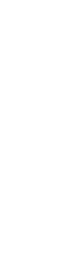 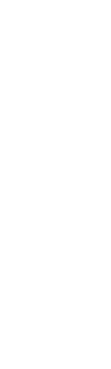 Mujer adulta retornada, 36 años de edad
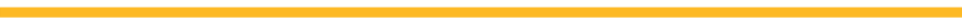 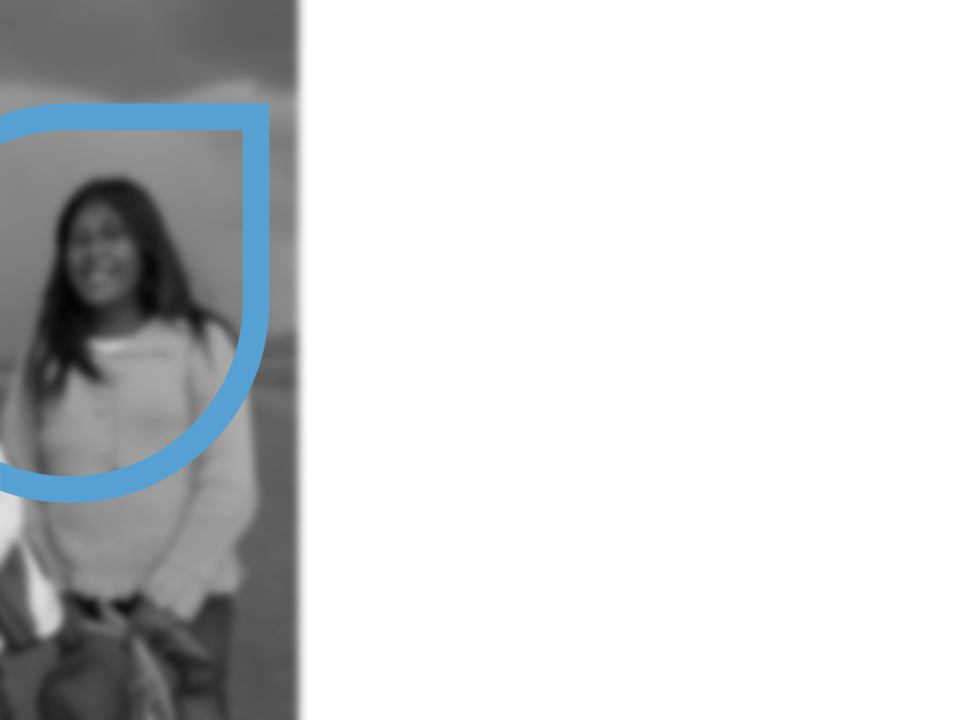 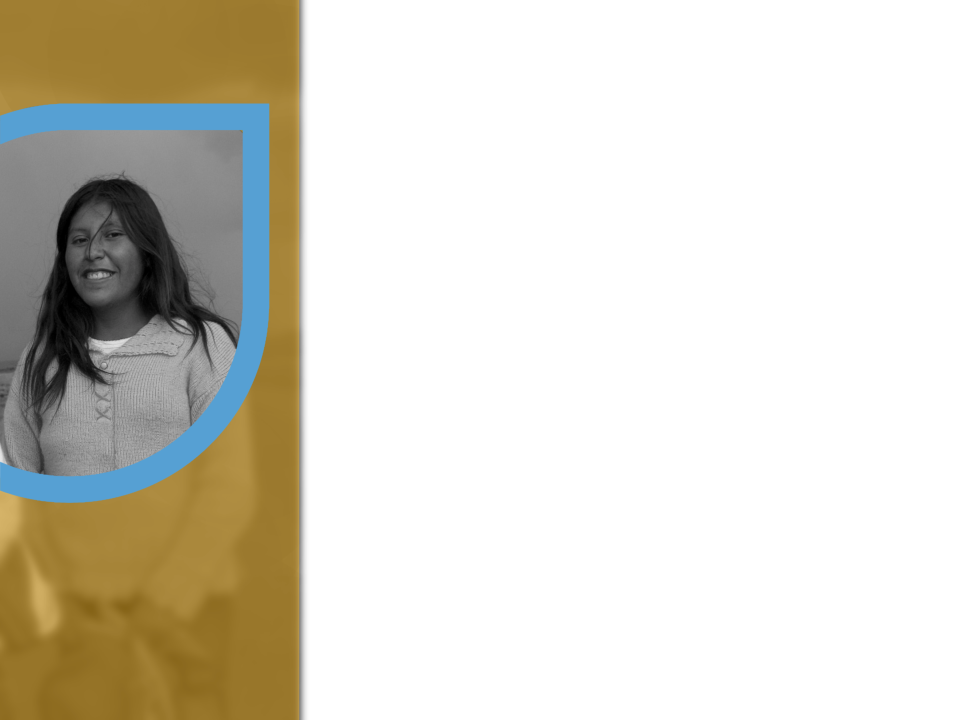 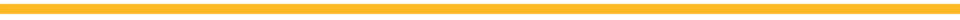 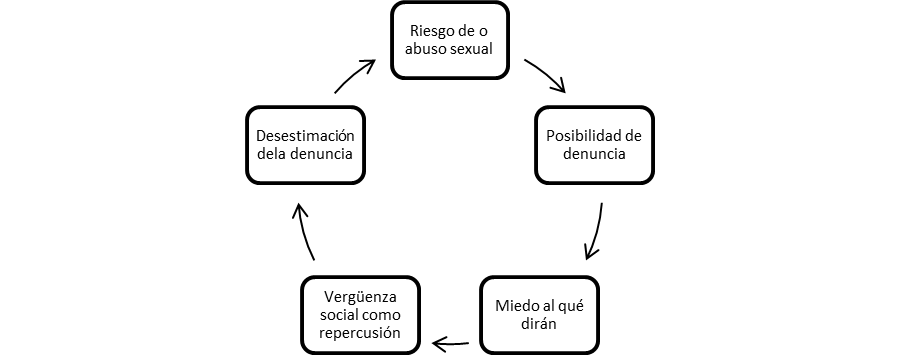 For El Salvador, 44% reported verbal violence through the transit phase and 31% informed at least one episode of robbery or assault. 

Migrant women are vulnerable  to sexual violence  “from “smugglers” by different types of intimidation and threats.
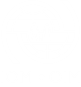 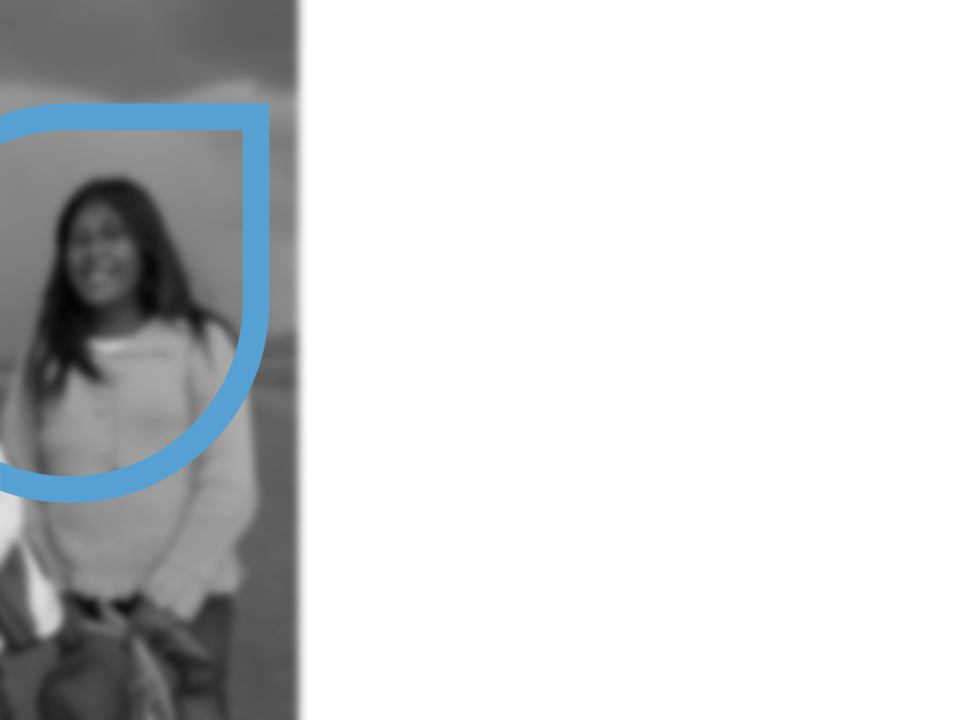 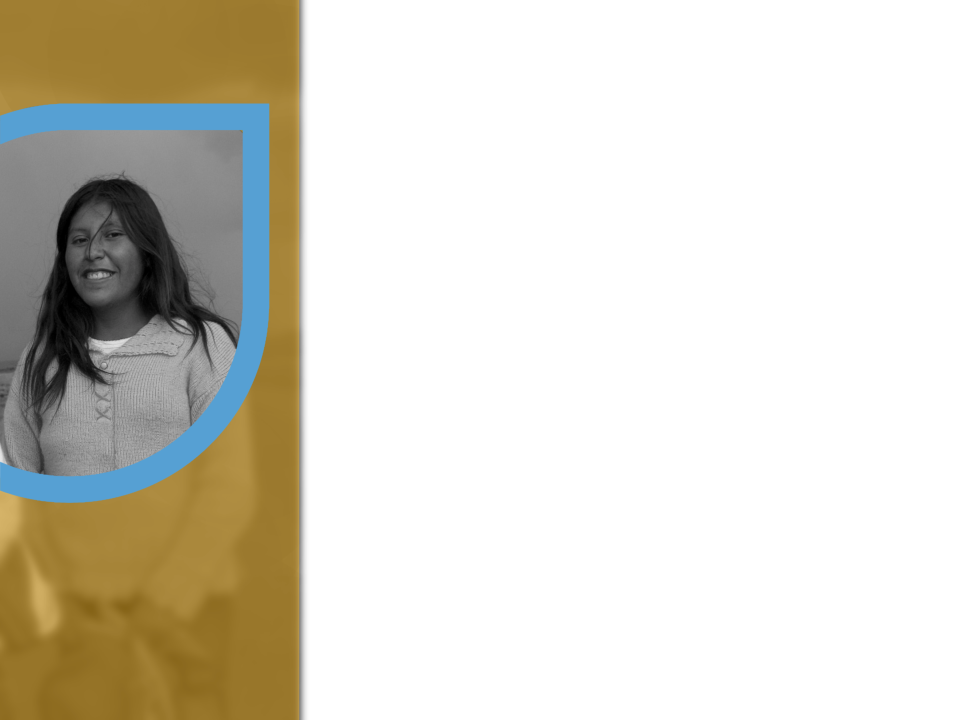 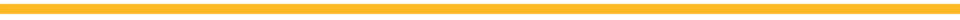 Stigma y discrimination
25% (Honduras) reported stigma y discrimination during the event. 

Main sources of discrimination:  
Migration authorities
police/soldiers 
Migrant partners
Lower percentage: health providers
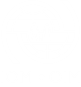 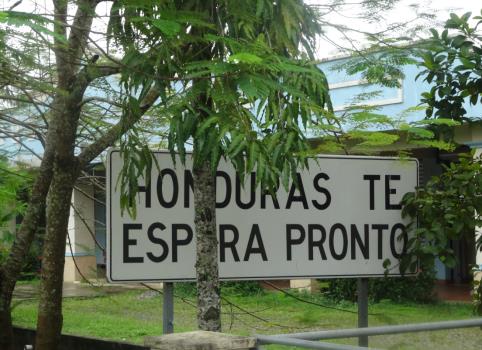 RETURN 

“Those who return, voluntarilly and involuntarilly”




They bring home all the epidemiological load and vulnerabilities encountered during the migration cycle
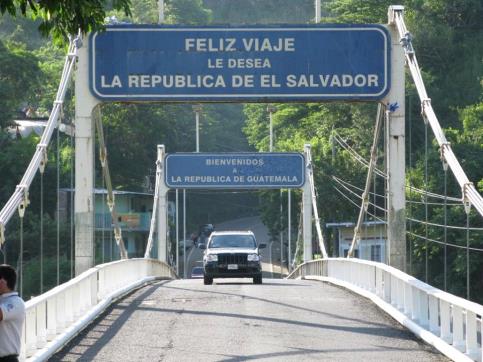 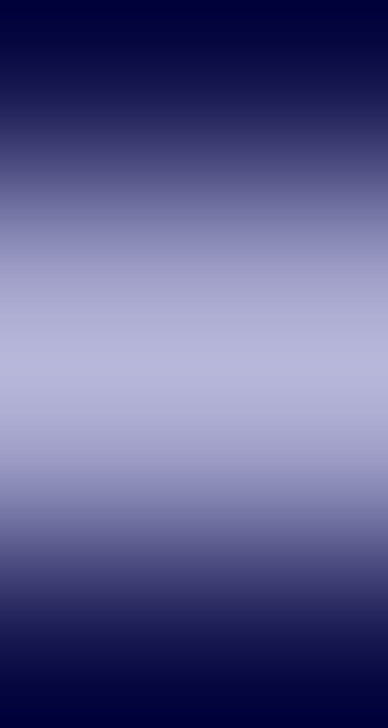 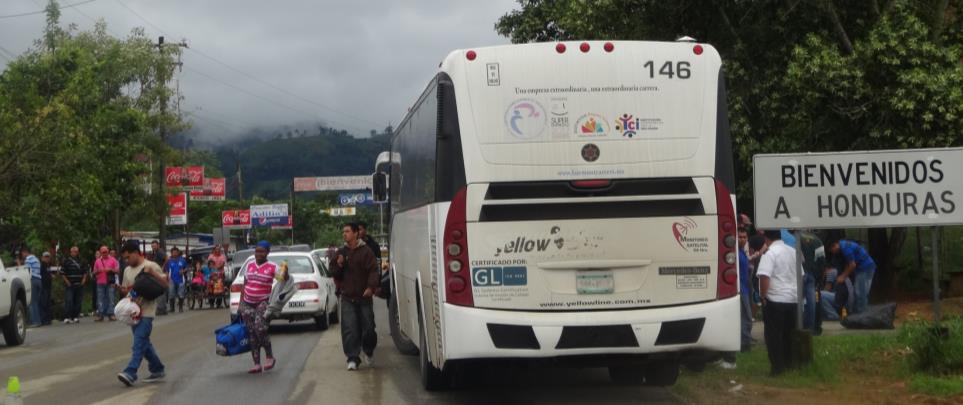 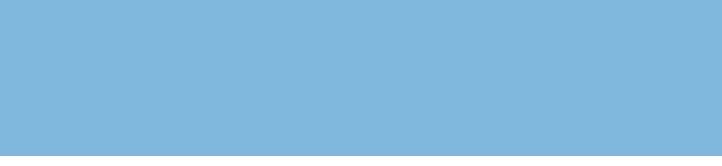 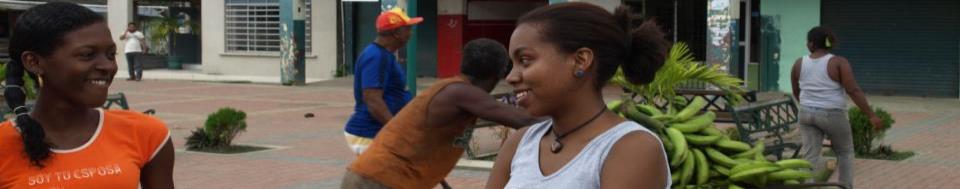 Conditions for laboral inclusion
Social support networks
Conditions on return
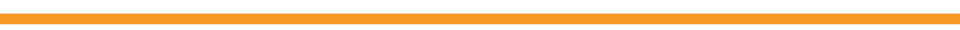 Family Networks
Personal decisions
Health in country of return
Migration Condition
Health Conditions
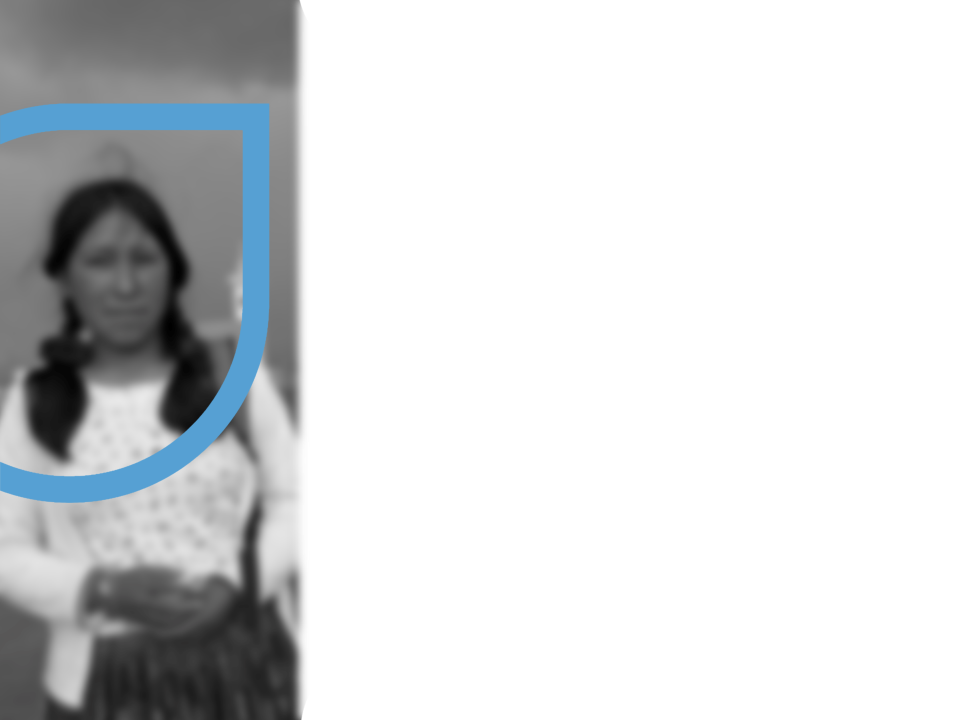 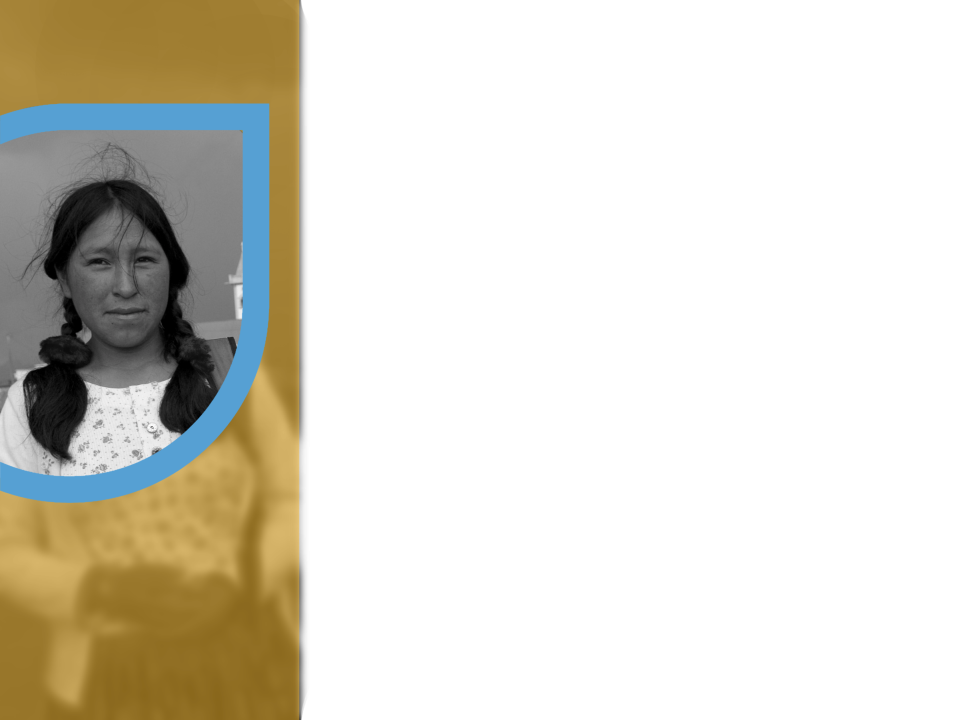 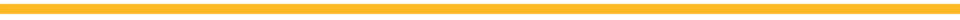 PHYCHOSOCIAL SPHERE
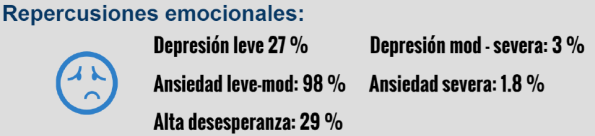 SEXUAL HEALTH
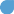 Migration cycle:  multiplies risks on HIV due to sexual violence and transactional sex.
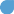 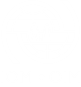 [Speaker Notes: VIH y prácticas de salud sexual y reproductiva: tránsito
 
Aprox. 50%: acceso a información sobre VIH-SIDA
Adquiridos principalmente en su país de origen
Medios de comunicación y campañas de Ministerios

Prueba de VIH:  43% alguna  vez; en Guatemala
                             53% El Salvador: indican pb en origen

Mayoría de casos reportó relaciones sexuales sin ningún método de protección

Amplio porcentaje de mujeres se aplicaron anticonceptivos inyectables al inicio del proceso migratorio]
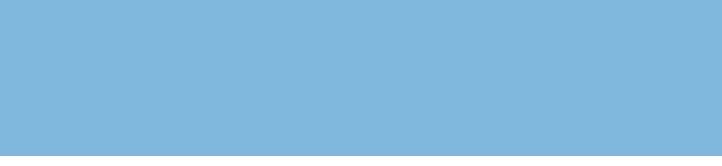 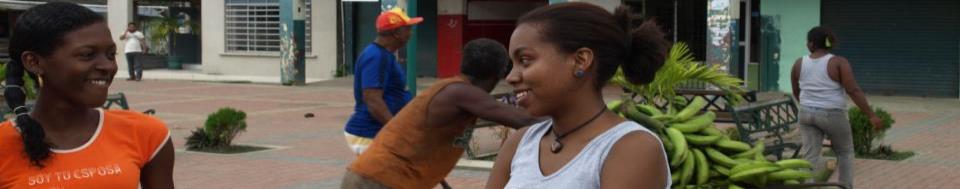 HEAlTH CONDITION
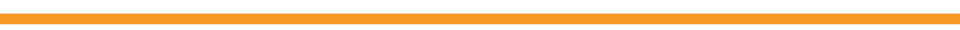 Returned population reported, after the migration experience,  conditions related to abuse and violence,  including also mental issues due to forced returning.   (anxiety and depression)
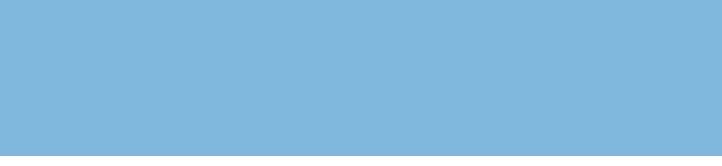 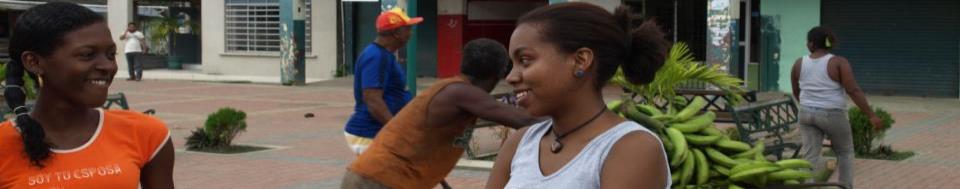 DiscriminaTion
ReintegraTion
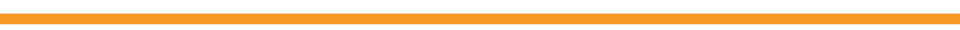 A high percentage of returned population reported being discriminated due to their condition of “deportee”.
El Salvador: 24% 
Reintegration of returnee population is determined by: 
Access to health services  (including psychosocial support)
Support to reintegration in the laboral, social, cultural and economical spheres.
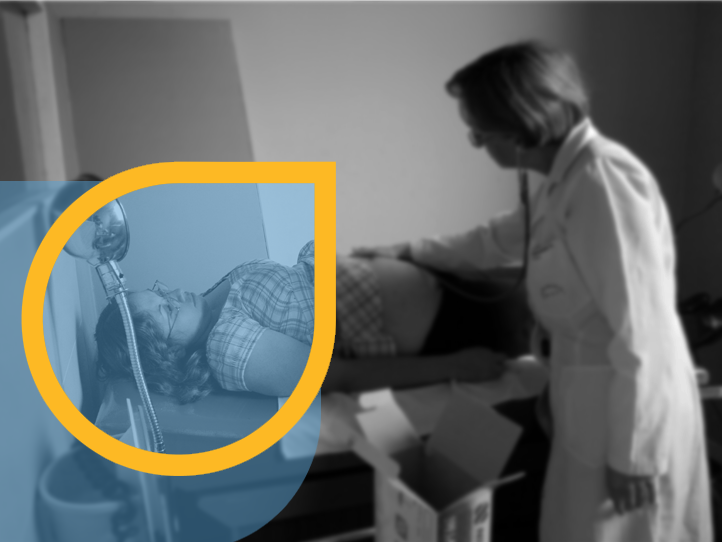 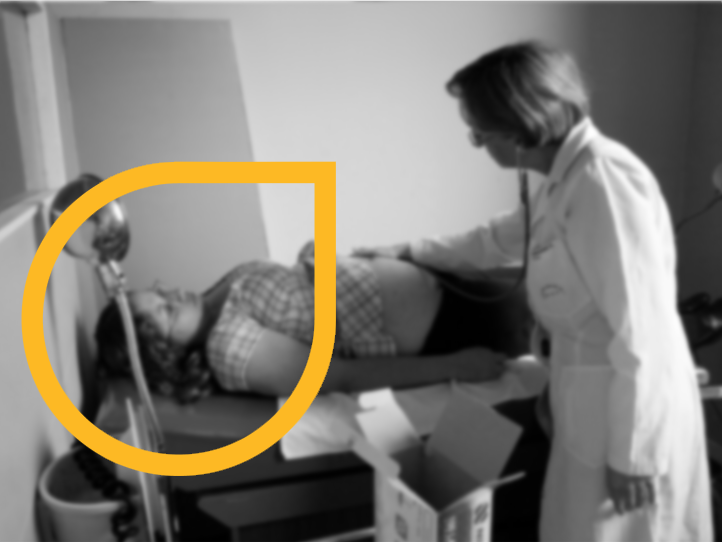 REGIONAL PROPOSALS
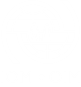 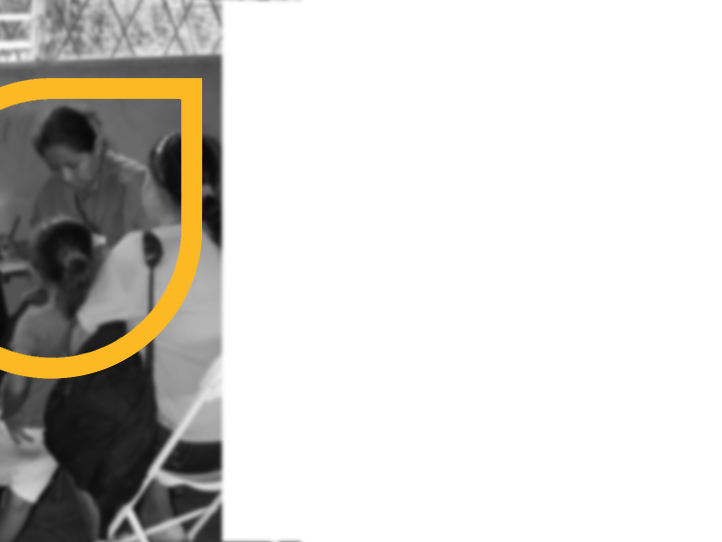 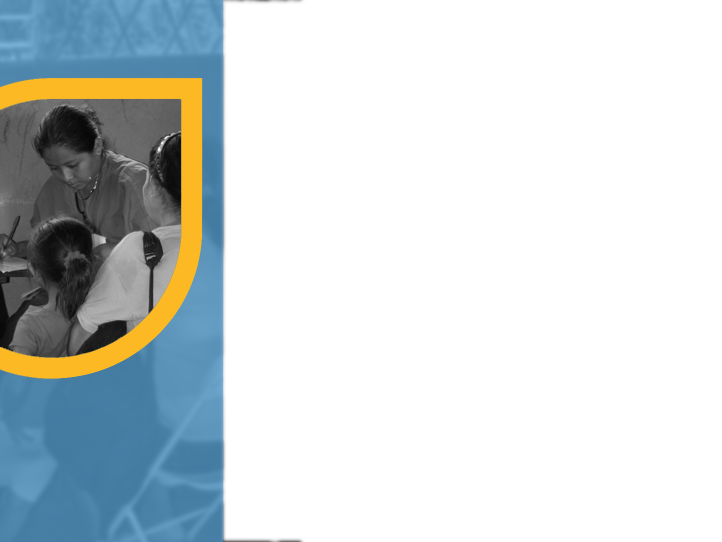 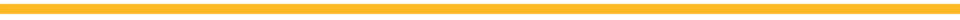 PROPOSALS
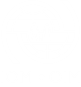 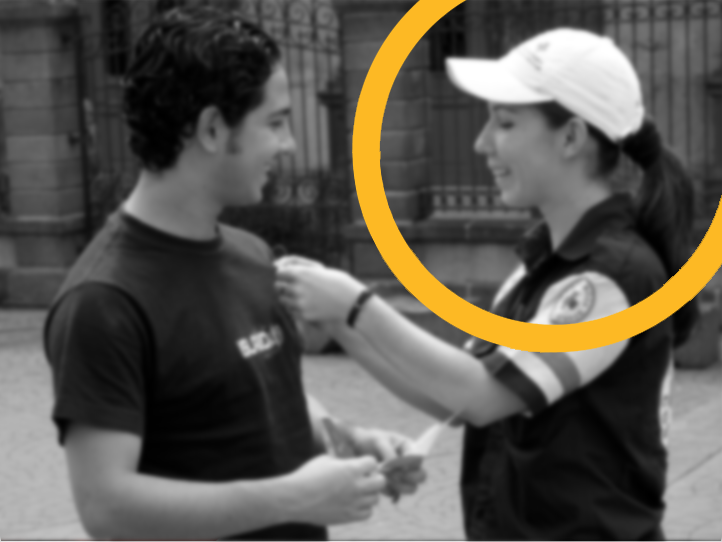 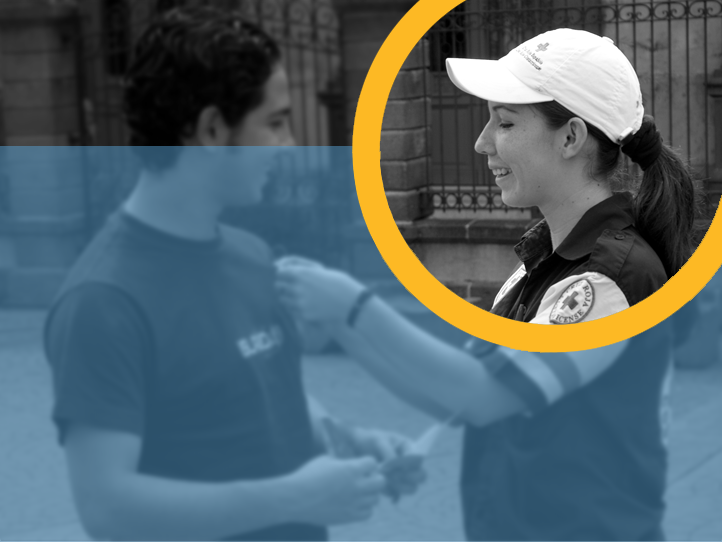 THANK YOU
Carlos Van der Laat
Oficial Regional de Salud y Migración
cvanderlaat@iom.int
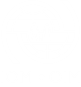 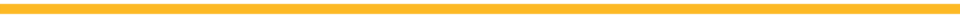